資料１－2
有害物質排出規制に係る検討について【規制基準】
1
規制基準に関するこれまでの議論
〇前々回部会（令和3年３月23日）における議論（論点③）
・条例の排出規制に係る規制手法は、制定当時の知見において発がん性があるとされた物質については閾値の設定及びリスクアセスメントによる評価手法が確立されていない状況にあることから、大気環境への排出を可能な限り抑える手法として設備構造基準を設定し、その他の物質については排出口における濃度基準を設定した。
・一方中央環境審議会の検討においては、発がん性がある物質においても閾値があると判断される場合があり、また閾値がないと判断される場合は数理モデルを用い健康リスクの低減を目指した指針値等を順次設定している。
・設備構造基準は大気環境への排出を大きく抑えるものであるが、事業者にとって処理施設の設置等負担が大きい規制手法である。一方濃度基準は事業者の業種や業態ごとに現実的かつ効果的な対策を選択することが可能。
・見直し後の排出規制対象物質の規制手法については、濃度基準の設定が可能かどうかを優先的に検討するべきではないか。
・なお、濃度基準を新たに設定する場合、個々の有害物質の中には排ガス中の濃度のサンプリング手法及び分析手法が確立されていない物質があることから、それら手法の確立にむけた検討が必要であることに留意する必要がある。
・また、事業者による排出濃度測定義務を継続して規定する場合、小規模の事業者や適正な施設管理を実施している事業者の負担軽減のために、府公告に基づく測定義務の軽減及び免除の規定の積極的活用を検討するべきではないか。
2
検討対象物質の一覧（前回部会資料より）
3
条例における現行規制基準①
【指定有害物質】：設備構造基準
【その他の有害物質】：濃度基準
4
4
条例における現行規制基準②
附表１（S：排出口からの距離を勘案した値）
備考
Ho	：排出口の実高さ(m)
b 	：排出口の中心からその至近にある敷地境界線までの水平距離(m)
h	：排出口の中心からその至近にある建築物の実高さ(m)
d	：排出口の中心からその至近にある建築物までの水平距離(m)
附表２（K：有害物質の種類ごとに定める値）
5
規制基準設定に係る検討事項
①　規制手法について
　規制手法として濃度基準又は設備構造基準が考えられる中、原則濃度基準による規制を優先的に採用するとの考えで問題はないか。

②　規制基準の設定について
　新規追加物質等に濃度基準を適用する場合、K値の設定に必要な想定環境濃度（排出口における濃度基準を設定するための指標として、敷地境界線等環境を考える位置において設定される環境濃度）についてどのように考えるべきか。また、想定環境濃度の設定ができない物質についてはどうするべきか。

③　Ｋ値の見直しとその妥当性について
　②の検討結果を踏まえた規制対象物質のＫ値の見直し案と、その数値の妥当性はどうか。
6
検討事項①　規制手法について
〇考えられる規制手法
　　有害物質排出規制において適用が考えられる規制手法は、濃度基準と設備構造基準が挙げられる。
〇現行の規制手法設定時の考え方
〇発がん性の閾値の有無の判断に関する国の考え方
・発がん性の閾値の有無の判断は、発がん性を有する化学物質の遺伝子障害性の有無とその発がん性への関与の程度を基準とする。
・遺伝子障害は確率的事象であるため、発がん性に化学物質の直接的作用による遺伝子障害が関与している場合には、発がん性には閾値が無いものと判断される。
→発がん性を有する化学物質が遺伝子障害性を持たない場合、あるいは化学物質の発がん性に遺伝子障害の関与がないと推定される場合は、閾値のある発がん性物質であると判断し、NOAEL（無毒性量）等を求めて評価値を算出する。
（R2.8.20　今後の有害大気汚染物質対策のあり方について（第十二次答申）「今後の有害大気汚染物質の健康リスク評価のあり方について（改定版）」）
【方向性案とその考え方】
〇閾値やリスクアセスメントに関する新しい知見により、発がん性を有する物質の一部は閾値が示され濃度基準の適用が可能となっていることを踏まえ、発がん性物質に対し過大な管理コストのかかる設備構造基準を一律に設定するのではなく、業種や業態ごとに現実的かつ効果的な対策検討が可能である濃度基準を原則として採用するべき。
〇なお、測定義務減免規定の積極的な適用により、処理装置の設置や適正管理等を自主的に取り組むことを事業者に促すべき。
7
検討事項②　規制基準の設定について
〇規制対象物質の濃度基準の適用にあたっては、現行の拡散式を基にした排出口濃度基準における想定環境濃度の設定を検討する必要がある。
【想定環境濃度とは】
　排出口における濃度基準を設定するための指標として、排出口の中心から環境濃度を考える位置（下図のパターンでは赤点、距離S0）において設定される環境濃度。物質ごとに設定される。
【現行条例における想定環境濃度の設定方法】
①有害物質の種類ごとの有害性に係る定量評価値
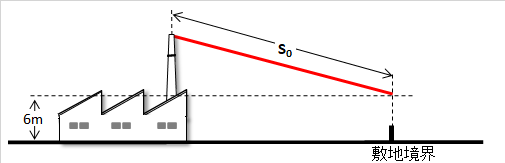 ③想定環境濃度
②不確定係数
÷
＝
想定環境濃度
×　３４．０
＝
想定環境濃度
K値
※この想定環境濃度に、大気拡散モデル（スコラ・バレットモデル）を用いた排出口基準式の係数34.0を乗じた値をK値と定める。
※日本産業衛生学会およびACGIHの勧告値が、「天井値」で示されていないものは、８時間暴露後の回復期の存在を無視できないため、一般環境の暴露については、不確定係数は30とする。
8
検討事項②　規制基準の設定について
想定環境濃度の設定の考え方
①健康影響のあった暴露濃度÷②不確定係数＝③想定環境濃度
〇現行条例の想定環境濃度は以下の通り
9
検討事項②　規制基準の設定について
〇想定環境濃度の設定を行うにあたり、国の環境基準値・指針値が定められている物質については、それらを基に算定することが考えられる。
【環境基準値・指針値の設定方法】
①有害物質の種類ごとの有害性に係る定量評価値
÷
②不確定係数
＝
③環境基準値・指針値
10
検討事項②　規制基準の設定について
〇国の環境基準値・指針値の設定時の考え方
11
検討事項②　規制基準の設定について
〇国の環境基準値・指針値と府内大気環境濃度の比較
※府大気環境濃度は2020年度府内測定局年平均値の平均。
12
検討事項②　規制基準の設定について
〇現行条例の想定環境濃度と国の環境基準値・指針値との比較
13
検討事項②　規制基準の設定について
【方向性案】
〇規制対象物質の想定環境濃度の設定にあたり、国で環境基準値・指針値が定められている物質（15種）については、有害性評価に係る科学的知見を基に健康影響等の定量的関係と不確定係数を考慮して算定している点で同じであることから、これらの物質はより新しい知見に基づき設定されている環境基準値・指針値を基に新しい想定環境濃度を算定するべきである。
○ただし、環境基準値・指針値が現行条例制定時の考え方からみて相当安全側に設定されている点や、固定発生源の稼働時間を考慮する必要がある点から、排出基準を設定する上で40程度の係数（※）を乗ずることが適当である。
〇なお、これらの算定により求めた想定環境濃度が現行より大きく（緩く）なる物質は、現行の値を採用すべきである。
〇なお、今後国において環境基準値・指針値の見直しがあれば、適宜見直しを検討する。また、測定方法の確立検討において見直しが必要な場合は適宜見直しを検討する。
※係数40の考え方は以下の通り。
（１）現行の排出抑制対策の水準で府内の大気環境濃度に特段問題が生じていないことを踏まえ、環境基準値・指針値が定められている物質の想定環境濃度は、現行条例の想定環境濃度と同じ水準を目指すものとする。
（２）同じ水準を目指すにあたり、以下の点を考慮した係数を設定する。
①環境基準値・指針値の不確定係数が現行規制物質の想定環境濃度より安全側に設定されている点。（不確定係数の比は14）
②環境基準値・指針値は長期的な曝露による人の健康被害の観点で設定されていることから、実際の施設の稼働時間を考慮すべきである点。（一般的な施設の稼働時間を週40時間とすると稼働時間の比は4.2（40時間：２４時間×７日＝１：4.2）　と考えられる。）
（３）上記より、それぞれ安全側に数字を丸め、（２）①不確定係数の比をおよそ１０、（２）②施設稼働時間の比をおよそ４とし、これらの積から40を係数として設定する。
14
検討事項②　規制基準の設定について
〇規制対象物質25物質のうち以下の10物質については、現在環境基準値・指針値が定められていない。



〇このうち優先取組物質６物質（下線部）について、国は今後順次指針値等を設定する方針である。
【方向性案とその考え方】
〇これら10物質については府で独自に新たな想定環境濃度を算定せず、以下の方針で今後規制を行うべき。
　①現在濃度基準を採用している６物質については、府内の有害物質排出抑制に一定の実績があることから、現行の想定環境濃度を用いた濃度基準を継続する。なお、環境基準値・指針値が新たに定められた際には、それらを基にした想定環境濃度の見直しを検討する。
　②現在設備構造基準を採用している２物質についても、府内の有害物質排出抑制に一定の実績があることから、現行の設備構造基準による規制を継続する。環境基準値・指針値が新たに定められた際には、それらを基にした濃度基準による規制への見直し及び想定環境濃度の設定を検討する。
　③現行規制対象外の２物質については、環境基準値・指針値が新たに定められた際には、それらを基にした濃度基準による規制の適用及び想定環境濃度の設定を検討し、それまでの間は排出基準の適用は猶予する。
15
検討事項②　規制基準の設定について
〇以上より、規制対象物質の想定環境濃度案は以下の通りとするべき。
16
検討事項③　Ｋ値の見直しとその妥当性について
〇K値の算定式は以下の通り
＝
×　３４．０
想定環境濃度
K値
スコラ・バレットモデルを用いた排出口基準式の係数
〇検討事項①、②を踏まえた規制内容とK値の見直し案は以下の通り
17
※現行条例と同様に、有効数字３桁とし、４桁目を四捨五入とする
検討事項③　Ｋ値の見直しとその妥当性について
排出基準算定式　C ＝（K・S）／Q
C：有害物質の濃度
K：有害物質の種類ごとに定める値
S：排出口からの距離
Q：乾き排出ガス量(Nm３/分)
〇K値見直し案により各パターンにおける排出基準値を算定した結果は以下の通りであり、一定の妥当性があると考えられる。
パターン①　排出口高さ：40m、敷地境界：30m、周囲建屋：80mの距離に高さ10mの建屋、排ガス量：50,000m3/h（一般廃棄物焼却施設を想定）
パターン②　排出口高さ：2m、敷地境界：3m、周囲建屋：敷地境界すぐに高さ10mの建屋、排ガス量：1,000m3/h（住宅地の小規模工場を想定）
管理濃度：労働安全衛生法で定める、作業環境管理を進める上で有害物質に関する作業環境の状態を評価するために、作業環境測定基準に従って実施した作業環境測定の結果から作業環境管理の良否を判断する際の管理区分を決定するための指標。
※は許容濃度（産業衛生学会が勧告する、労働者が週40時間程度有害物質に曝露される場合に，当該有害物質の平均曝露濃度がこの数値以下であればほとんどすべての労働者に健康上の悪い影響が見られないと判断される濃度。）で、アセトアルデヒド、塩化水素は常時この濃度以下に保つ最大許容濃度。
18
（参考）測定義務の軽減及び免除について
〇大阪府生活環境の保全等に関する条例施行規則
第十五条の二　条例第三十九条の規則で定めるばい煙等排出者は、別表第八の二の第三欄に掲げる者とし、同条の規定によるばい煙等の濃度の測定は、同表の第四欄に掲げるところによるものとする。ただし、知事は、ばい煙等排出者の工場若しくは事業場の規模、届出施設の使用若しくは管理の状況又は届出施設の規模に応じて、測定の方法等につき、別の定めをすることがある。

〇平成6年10月31日公告137号　ただし書きの測定の方法等について(抜粋)
次のいずれかの場合に該当するときは、条例施行規則別表第5第2号の表の備考4並びに別表第8の2の2の項及び4の項の測定方法（平成6年大阪府公告第139号）で定める方法以外の方法により測定し、又は測定の回数を減じ、若しくは測定を行わないことができる。
①ばい煙等に係る届出施設が設置されている工場又は事業場を設置している事業者が常時使用する従業員の数が20人以下である場合
②届出書に記載されたばい煙等の処理その他の排出抑制対策を常時適正に実施し、かつ当該届出又はばい煙等の処理を行う施設に係る使用及び管理の状況を記録している場合
③ばいじんに係る測定にあっては、届出施設が次に掲げる施設である場合
（１）規則別表第3第1号の表の1、2、4～8、10～12、14～17、19、21、23、24 の項に掲げる施設
（２）規則別表第3第1号の表の3、9、13、18、20の項に掲げる施設（火格子面積が1ｍ2未満か、バーナーの燃料の燃焼能力が重油換算50Ｌ/h未満か、変圧器の定格容量が200kVA未満に限る）
（３）規則別表第3第1号の表の22の項に掲げる施設（変圧器の定格容量が1000kVA未満に限る）
19
（参考）濃度基準の設定方法の比較について
〇濃度基準の設定方法としては、主に以下の３つがある。
20
（参考）　基準式について
〇現行条例の基準式は、スコラ・バレットモデルを用いた以下の排出口基準式を活用している。
Φm=34.0×S02×Cmpl／Q　
　　Φm：排出口濃度基準（排ガスの汚染物質濃度（30分間平均）最大許容限度（mg/m3又はppm））
　　S0：排出口の中心から環境濃度を考える位置（下図の赤点）までの距離（m）（※）
　　Cmpl：想定環境濃度（汚染物質の濃度基準設定の指標となる周辺環境濃度（30分間平均値、 mg/m3又はppm））
　　Q：排ガス量（Nm3/min）
排出基準算定式　C ＝（K・S）／Q
C：有害物質の濃度　K：有害物質の種類ごとに定める値
S：排出口からの距離を勘案した値　Q：乾き排出ガス量(Nm３/分)
※①排出口からの俯角12°の直線と地上６mの水平線との交点（A）より、敷地境界が遠い場合は排出口から敷地境界線上の地上6mの点（B）までの距離【図ア】　　（敷地境界とみなす最大値は上記直線と地面との交点（C）までの距離【最大時 図イ】。排出口の高さが6m未満の時は敷地境界までの水平距離【図ウ】）
　 ②上記交点（A）より敷地境界が近い場合で、間に他人の建物がある場合は排出口からその建物高さまでの距離【図エ】　（その建物高さが排出口の高さ以上の場合は排出口の中心からその至近にある建築物までの水平距離【図オ】）
　 ③上記交点（A）より敷地境界が近い場合で、間に他人の建物が無い場合は排出口からその交点（A）までの距離【図カ】
①
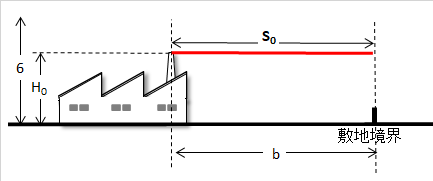 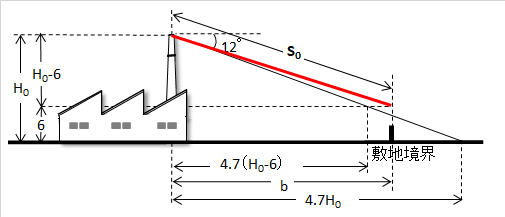 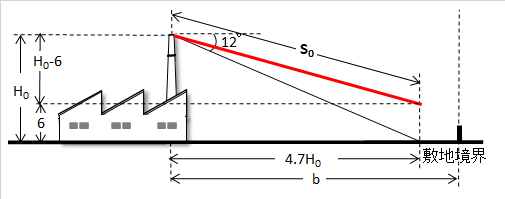 A
C
B
ア
イ
ウ
③
②
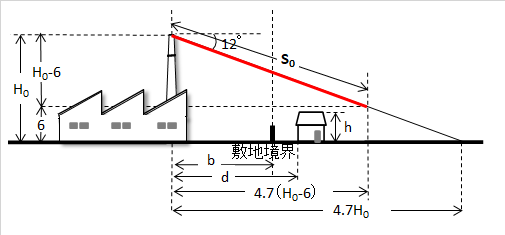 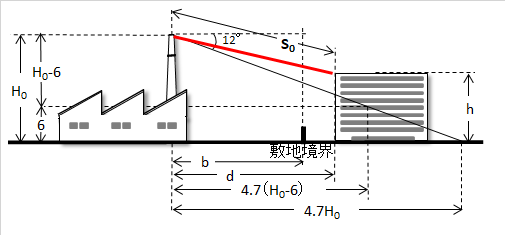 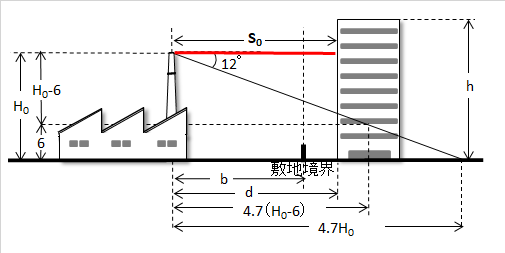 A
A
A
カ
エ
オ
21